CHỦ ĐỀ. ĐẤT TRỒNG Bài 4 & 5. THỰC HÀNH: XÁC ĐỊNH THÀNH PHẦN CƠ GIỚI CỦA ĐẤT BẰNG PHƯƠNG PHÁP ĐƠN GIẢN (vê tay)XÁC ĐỊNH ĐỘ pH CỦA ĐẤT BẰNG PHƯƠNG PHÁP SO MÀU
Mục tiêu:
Biết cách xác định thành phần cơ giới của đất bằng phương pháp đơn giản (vê tay)
Biết cách và xác định được độ pH của đất bằng phương pháp đơn giản (so màu)

Nội dung ghi tập: ở cuối bài
I. Xác định thành phần cơ giới của đất bằng phương pháp đơn giản   1. Vật liệu và dụng cụ cần thiết
- Số lượng mẫu đất: 3 mẫu đất. 
- Lượng mỗi mẫu đất: bằng quả trứng gà. 
Yêu cầu đối với mẫu đất: khô (hơi ẩm), sạch cỏ, rác, gạch, đá, … đất hoặc đựng trong túi nilong hoặc dùng giấy gói. 
- Dụng cụ: 1 lọ con đựng nước và 1 ống hút lấy nước, thước đo.
CH: Hãy kể tên một số loại đất trồng mà em biết?
TL: đất cát, đất thịt, đất sét…
I. Xác định thành phần cơ giới của đất bằng phương pháp đơn giản   2. Quy trình thực hành
Bước 1: Lấy một ít đất bằng viên bi cho vào lòng bàn tay
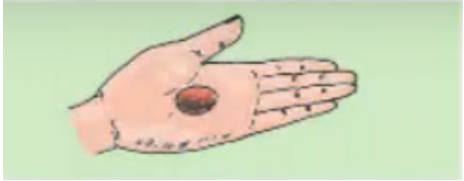 2. Quy trình thực hành
Bước 2: Nhỏ vài giọt nước cho đủ độ ẩm (khi cảm thấy mát tay nặn thấy dẻo là được).
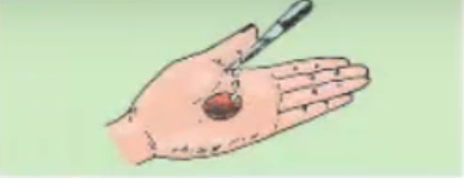 2. Quy trình thực hành
Bước 3: Dùng hai bàn tay vê đất thành thỏi có đường kính khoảng 3mm.
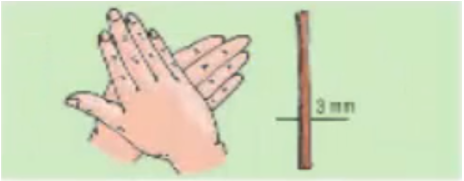 2. Quy trình thực hành
Bước 4: Uốn thỏi đất thành vòng tròn có đường kính khoảng 3cm.
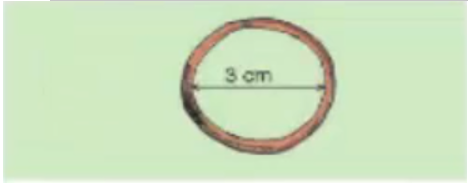 CH: Sau khi uốn cong thỏi đất thì làm sao ta có thể biết được loại đất đó là loại đất gì?
TL: đem mẫu đất so sánh với bảng chuẩn phân cấp đất
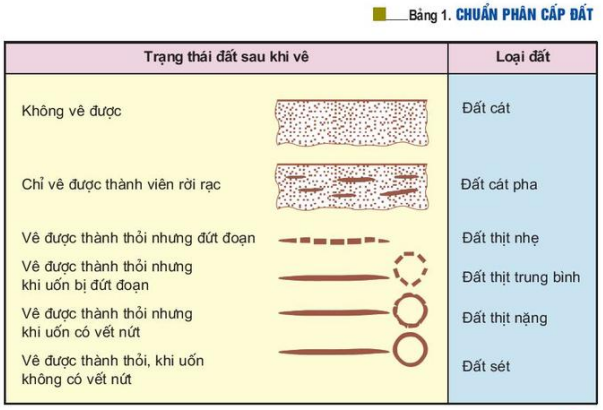 II. XÁC ĐỊNH ĐỘ pH CỦA ĐẤT   1. Vật liệu và dụng cụ cần thiết
– Số lượng mẫu đất: 2 mẫu đất ở ruộng, vườn hoặc chậu nhà em. 
– Lượng mỗi mẫu đất: bằng quả trứng gà. 
– Dụng cụ: 
   + Một thìa nhỏ nhựa hoặc sứ trắng. 
   + Một thang màu pH chuẩn, một lọ chất chỉ thị màu tổng hợp
II. XÁC ĐỊNH ĐỘ pH CỦA ĐẤT   2. Quy trình thực hành
Bước 1: Lấy một lượng đất bằng hạt ngô (bắp) cho vào thìa
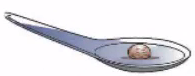 2. Quy trình thực hành
Bước 2: Nhỏ từ từ chất chỉ thị màu tổng hợp vào mẫu đất đến khi thừa 1 giọt.
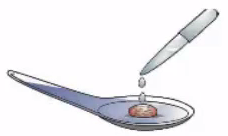 2. Quy trình thực hành
Bước 3: Sau một phút, nghiêng thìa cho chất chỉ thị màu chảy ra và so màu với thang màu pH chuẩn. Nếu trùng màu nào thì đất có độ pH tương ứng với độ pH của màu đó.
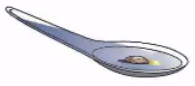 So sánh với thang màu pH
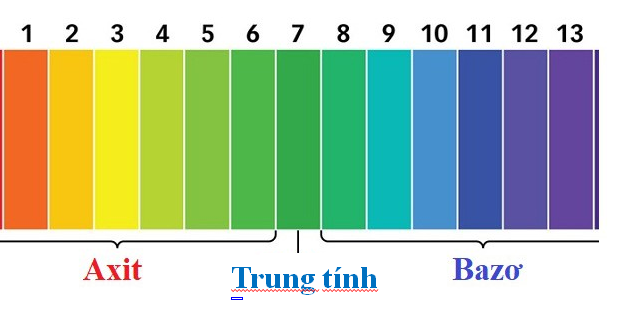 Thang màu pH
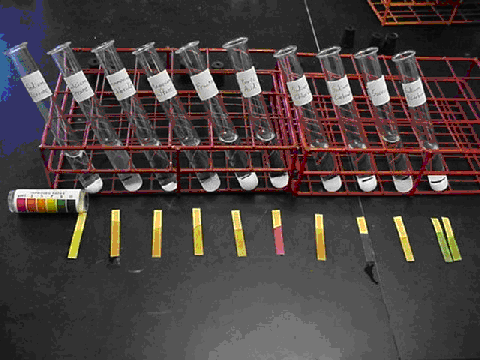 Đo pH trong phòng thí nghiệm bằng giấy quỳ
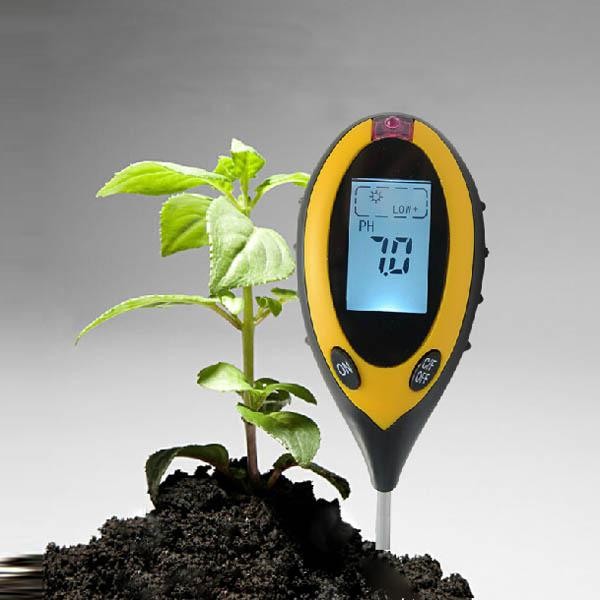 Đo độ pH của đất bằng máy đo pH
III. Thực hành: * Đối với trường hợp HS có mẫu đất để thực hành:
Các em tiến hành làm quy trình thực hành xác định thành phần cơ giới của đất bằng phương pháp đơn giản (1 loại đất trong vườn, chậu cảnh…).
Hình thức: Viết báo cáo thực hành theo biểu bảng sau (viết vào tập) (chụp hình sản phẩm thực hành và lưu lại nộp cho GV khi được yêu cầu).
III. Thực hành: * Đối với trường hợp HS không có mẫu đất để thực hành:
Các em hãy trình bày những hiểu biết của em về 1 trong các loại đất mà các em đã được học.
Hình thức: Viết vào tập và nộp cho GV khi được yêu cầu.
Bài tập củng cố
Chọn câu trả lời đúng
Căn cứ vào tỉ lệ các loại hạt trong đất người ta chia đất thành những loại nào? 
Đất thịt, đất sét, đất thịt nhẹ.
Đất thịt, đất sét, đất cát.
Đất sét, đất cát, đất thịt nặng.
Đất thịt, đất cát, đất cát pha
Bài tập củng cố
Chọn câu trả lời đúng
2. Hãy cho biết đất chua có độ pH là bao nhiêu?
pH< 6,5.
pH> 6,5.
pH = 6,6 – 7,5.
pH> 7,5
Bài tập củng cố
Chọn câu trả lời đúng
3. Hãy cho biết người ta xác định đất chua, đất kiềm, đất trung tính nhằm mục đích gì?
Có kế hoạch cải tạo đất.
Có kế hoạch sử dụng đất.
Có kế hoạch canh tác phù hợp.
Có kế hoạch sử dụng và cải tạo đất
Hướng dẫn về nhà
Học sinh ghi bài đầy đủ và hoàn thành bài thực hành (ghi vào tập).
Xem trước bài 6: BIỆN PHÁP SỬ DỤNG, CẢI TẠO VÀ BẢO VỆ ĐẤT
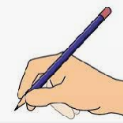 CHỦ ĐỀ. ĐẤT TRỒNG Bài 4 & 5. THỰC HÀNH: XÁC ĐỊNH THÀNH PHẦN CƠ GIỚI CỦA ĐẤT BẰNG PHƯƠNG PHÁP ĐƠN GIẢN (vê tay)XÁC ĐỊNH ĐỘ pH CỦA ĐẤT BẰNG PHƯƠNG PHÁP SO MÀU
I. Xác định thành phần cơ giới của đất bằng phương pháp đơn giản1. Vật liệu và dụng cụ cần thiết (SGK)
2. Quy trình thực hànhBước 1: Lấy một ít đất bằng viên bi cho vào lòng bàn tay
Bước 2: Nhỏ vài giọt nước cho đủ độ ẩm (khi cảm thấy mát tay nặn thấy dẻo là được).
Bước 3: Dùng hai bàn tay vê đất thành thỏi có đường kính khoảng 3mm.
Bước 4: Uốn thỏi đất thành vòng tròn có đường kính khoảng 3cm.
Quan sát, đối chiếu với chuẩn phân cấp đất (SGK/ 11) 
II. XÁC ĐỊNH ĐỘ pH CỦA ĐẤT1. Vật liệu và dụng cụ cần thiết (SGK)
2. Quy trình thực hành
Bước 1: Lấy một lượng đất bằng hạt ngô (bắp) cho vào thìa
Bước 2: Nhỏ từ từ chất chỉ thị màu tổng hợp vào mẫu đất đến khi thừa 1 giọt.
Bước 3: Sau một phút, nghiêng thìa cho chất chỉ thị màu chảy ra và so màu với thang màu pH chuẩn. Nếu trùng màu nào thì đất có độ pH tương ứng với độ pH của màu đó.
III. Thực hành:    Viết báo cáo thực hành